Государственное бюджетное учреждение города Москвы «ДЕТСКАЯ ГОРОДСКАЯ ПОЛИКЛИНИКА № 98 ДЗМ
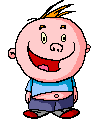 Главный врач 
Макарова 
Елена Викторовна
Анализ деятельностиГБУЗ «ДГП № 98 ДЗМ»  предложения по совершенствованию работы
Детская поликлиника № 98 была открыта в 1977 году. 

    С 2013 года поликлиника стала амбулаторным центром с двумя филиалами- филиал № 1( бывшая ДГП № 3) и филиал № 2 ( бывшая ДГП № 92).
      Поликлиника обслуживает детей в возрасте от 0 до 18 лет районов Чертаново Южное и Бирюлево Западное. 
      Мощность поликлиники 1120 посещений в смену.
       Имеется лицензия на доврачебную медицинскую помощь, первичную медико-санитарную медицинскую помощь, специализированную медицинскую помощь.
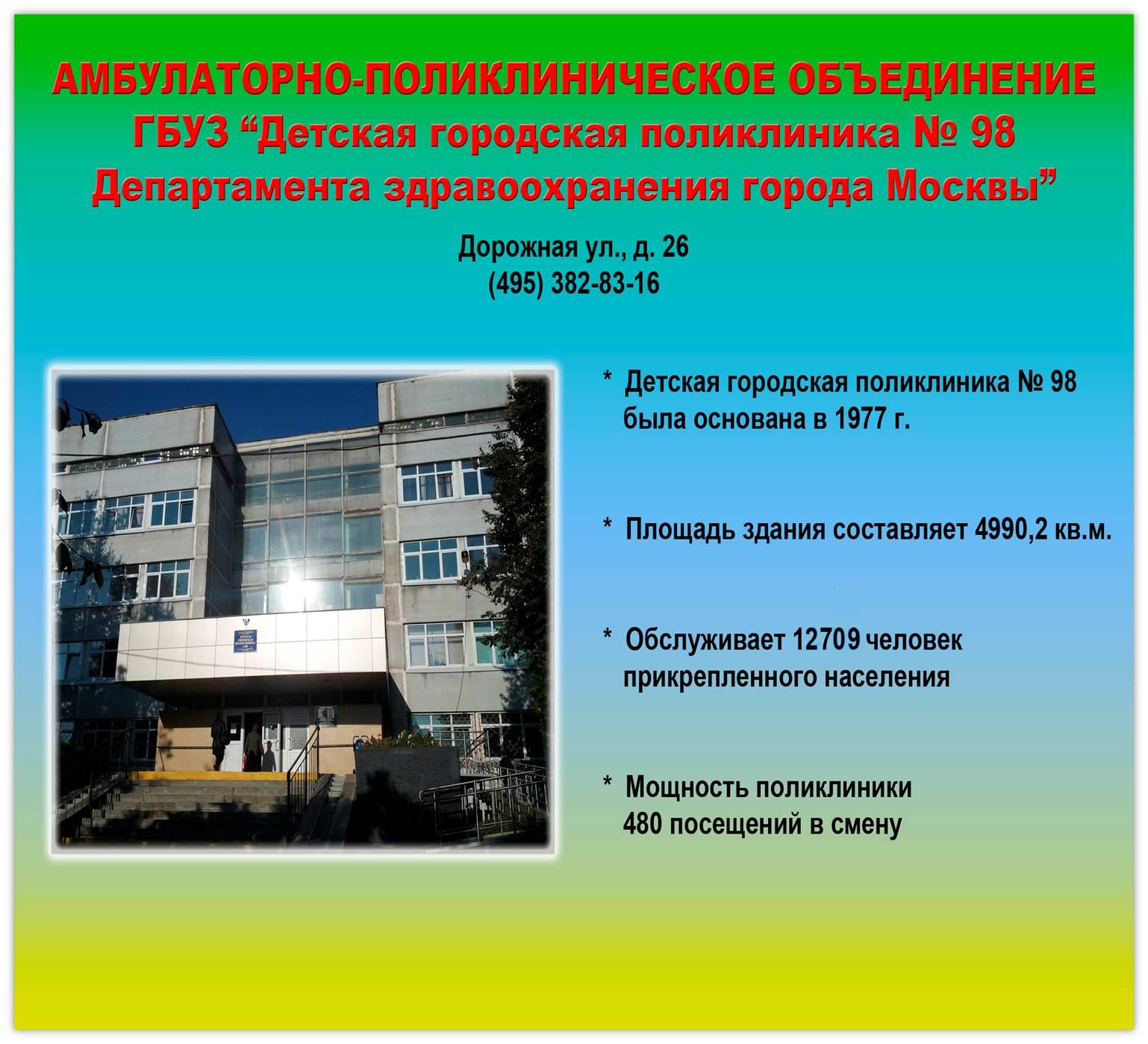 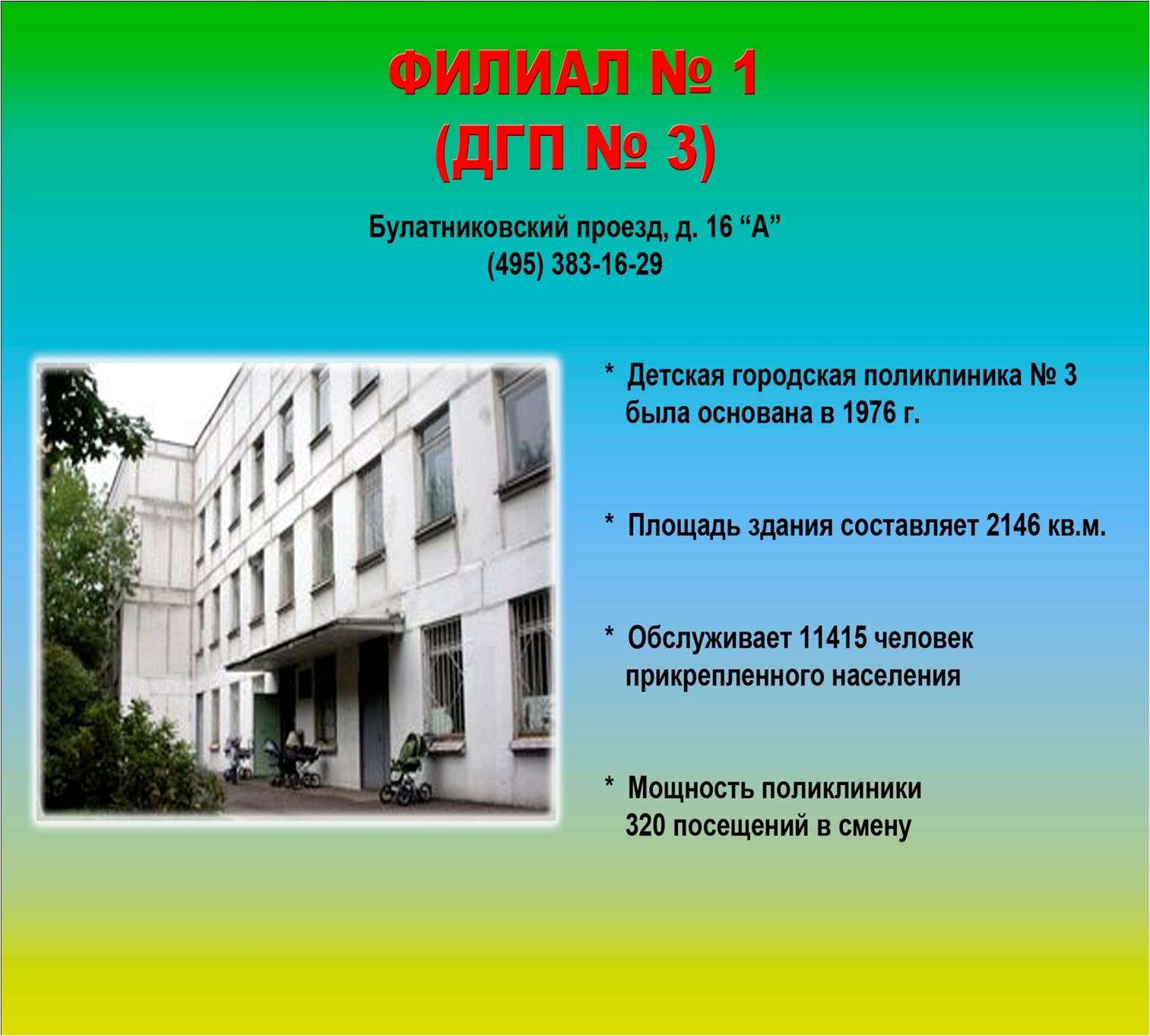 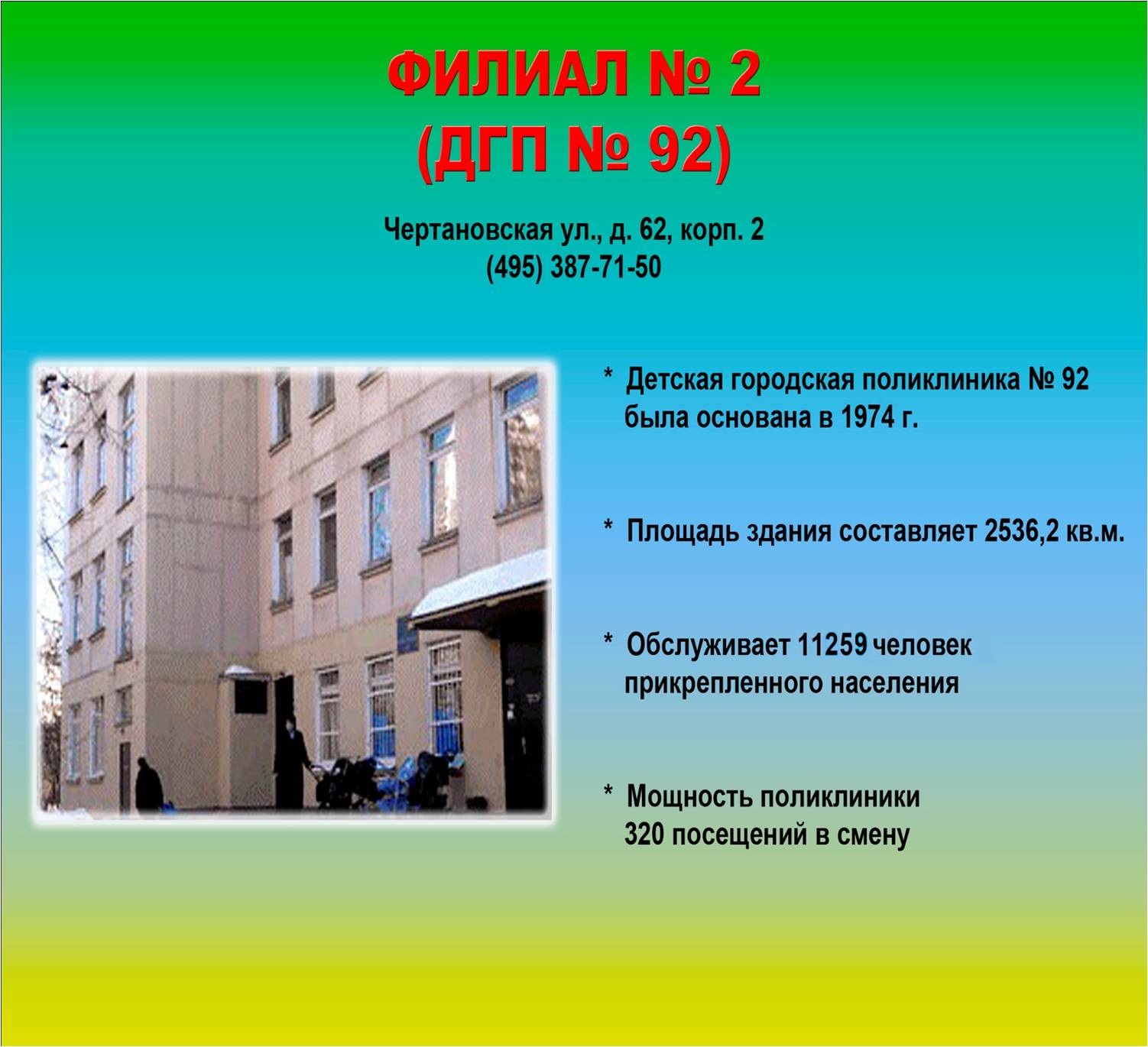 Основная цель и задачи амбулаторно-поликлинического объединения:
Цель:  повышение качества и доступности медицинской помощи детскому населению города Москвы

Задачи:
Укрепление материально-технической базы.
Внедрение современных информационных систем.
 Эффективное использование дорогостоящего медицинского оборудования, расходных материалов и медикаментов.
Выполнение объемов медицинской помощи по Программе государственных гарантий оказания гражданам Российской Федерации бесплатной медицинской помощи.
Санитарно-просветительная работа с целью формирования у населения приверженности к здоровому образу жизни.
Увеличение всех видов профилактических осмотров.
Развитие стационаро-замещающих технологий  с целью снижения частоты необоснованных госпитализаций, снижения стоимости медицинской помощи.
Структура ГБУЗ ДГП № 98.
В поликлинике имеются следующие структурные подразделения:
3 педиатрических отделения
3 отделения профилактики
клинико-диагностическое отделение 
отделение лучевой диагностики
неврологическое отделение
офтальмологическое отделение
отделение оториноларингологии
отделение восстановительного лечения
отделение круглосуточной 
    медицинской помощи на дому  
центр здоровья
отделение платных услуг
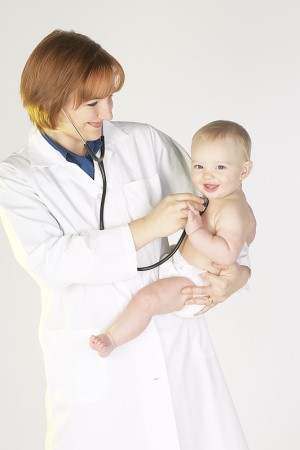 В целях повышения эффективности деятельности медицинских организаций , повышению уровня комфорта и удовлетворённости пациентов при оказании медицинской помощи в поликлинике и повышения доступности и качества медицинской помощи в амбулаторных условиях, а так же с учетом мнений жителей города Москвы о работе поликлиник по результатам краудсорсинга-проекта «Детские поликлиники» в поликлиники в 2016 г. открыты:- Кабинеты «Дежурного врача»;- Кабинеты «Здоровое детство»;-Комната кормления:-Организованна «Зона комфортного пребывания», «Игровая зона»
- Произведена реконструкция «Колясочных»
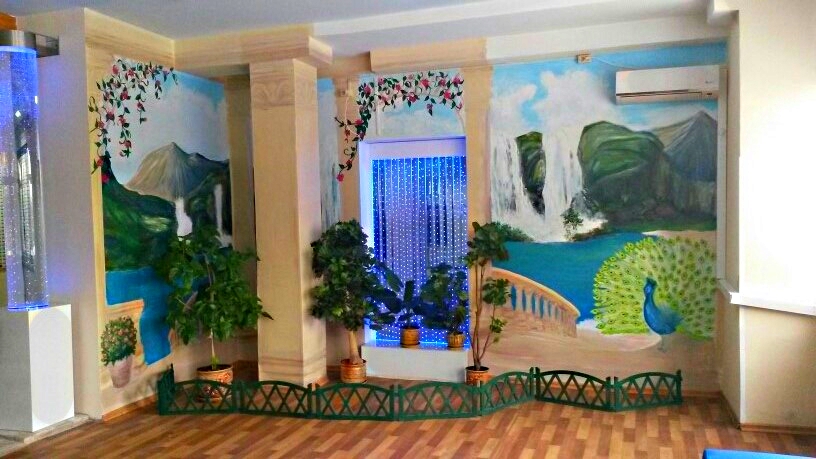 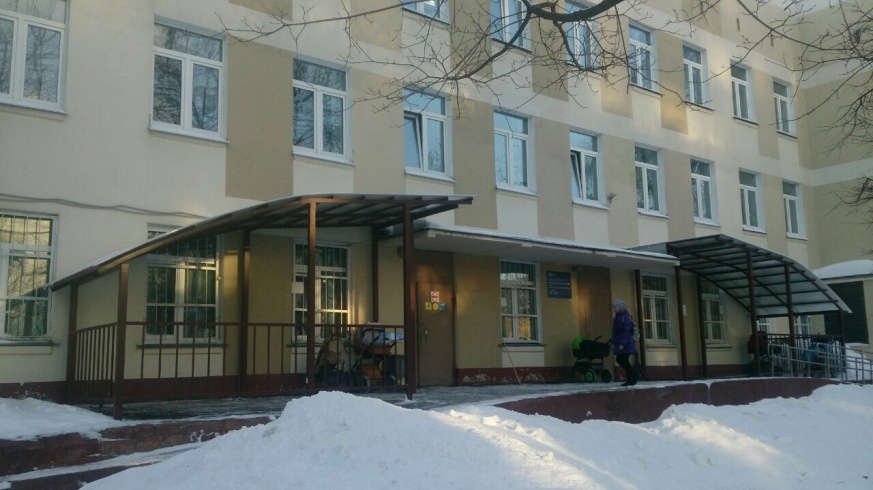 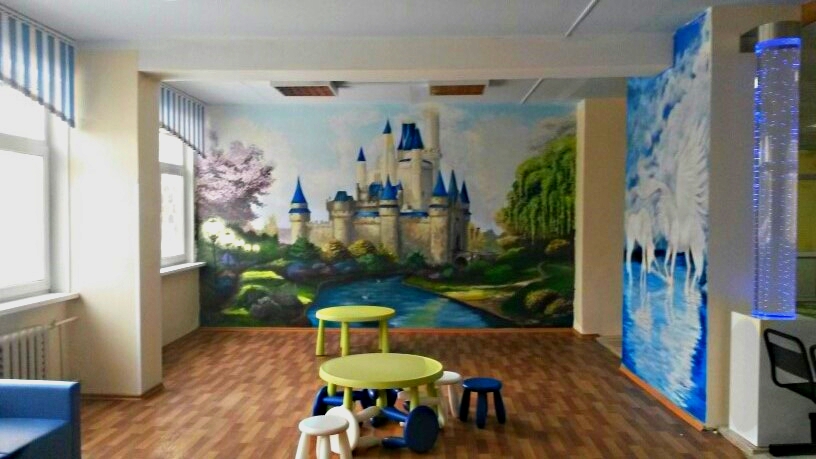 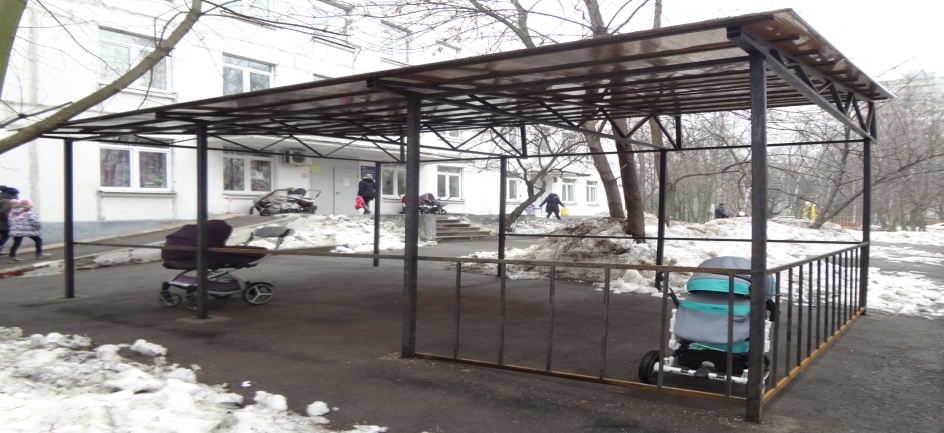 Филиал № 1
ИГРОВАЯ ЗОНА
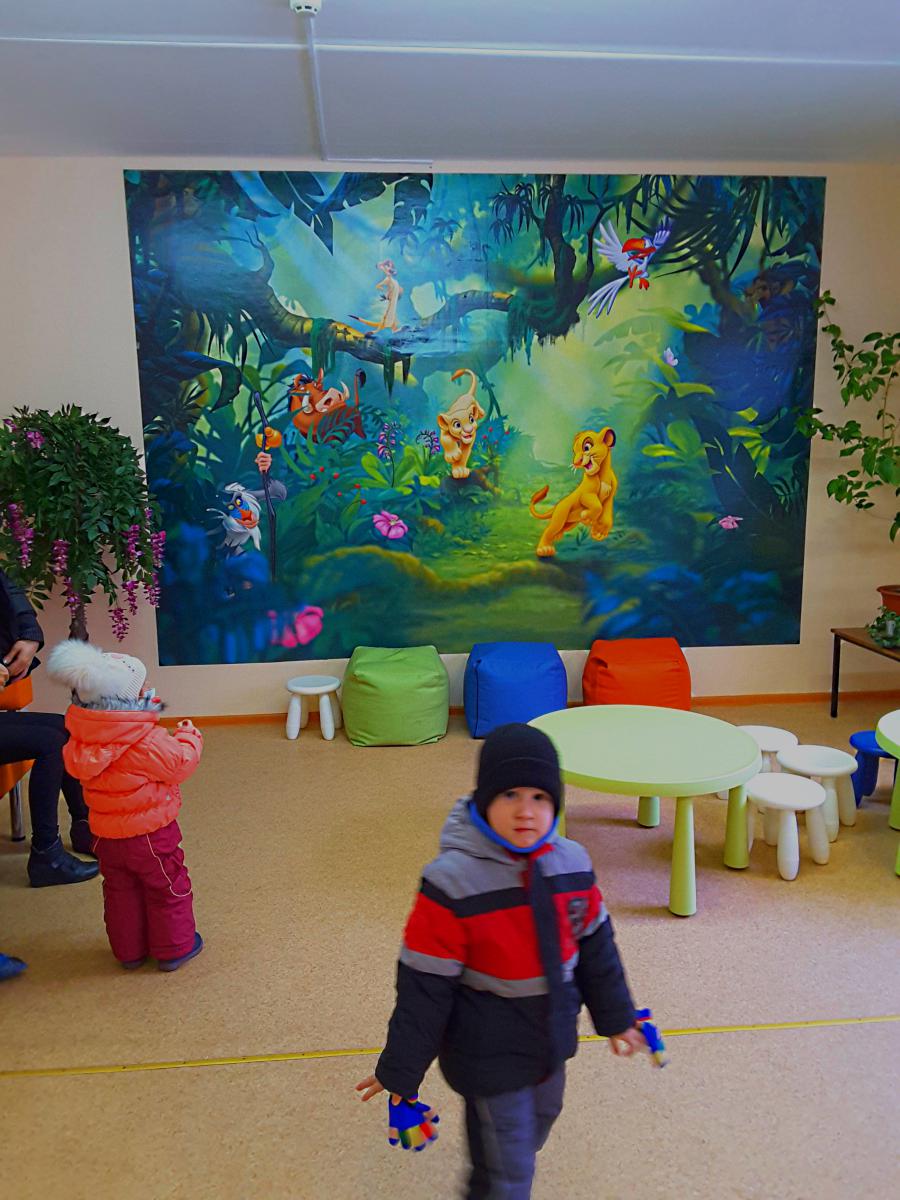 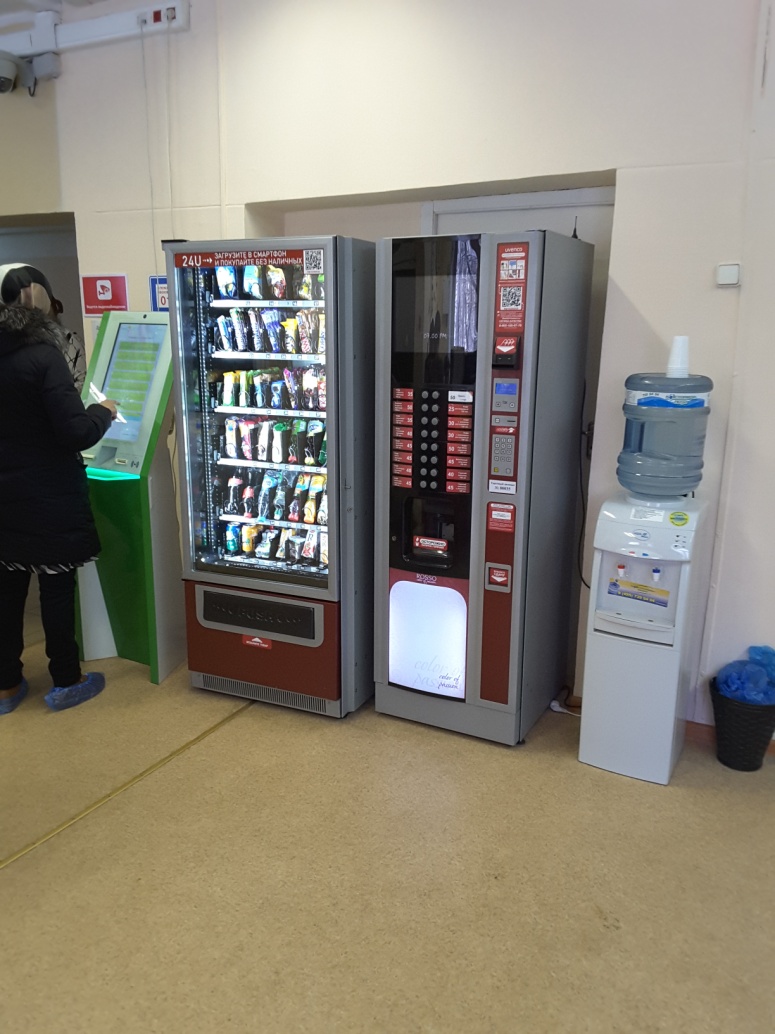 Холл 2го этажа
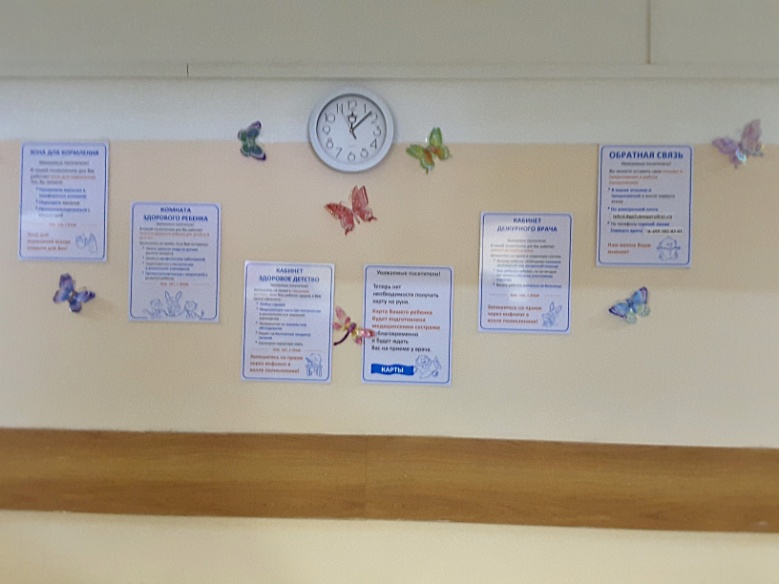 Картохранилище
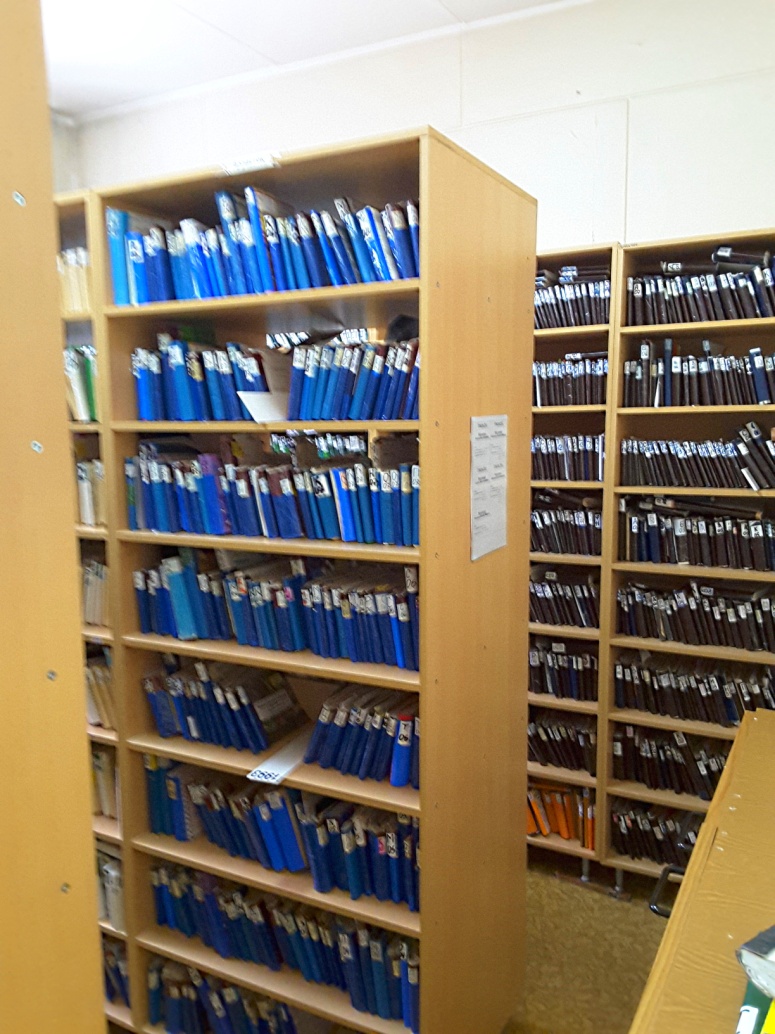 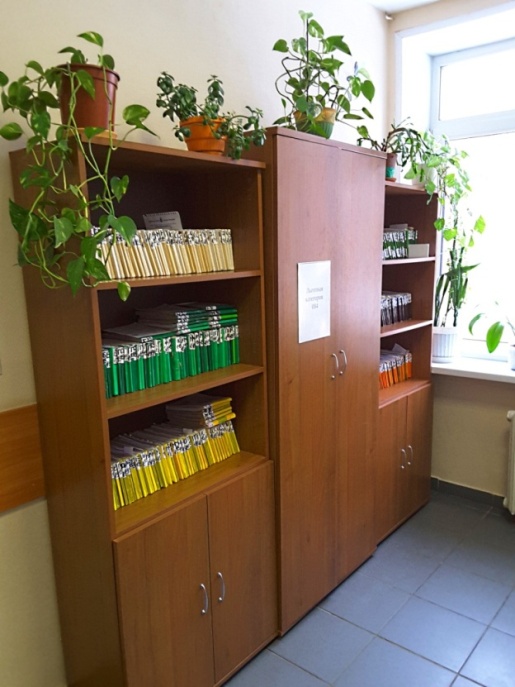 Зона для кормления
Кабинет здорового ребенка
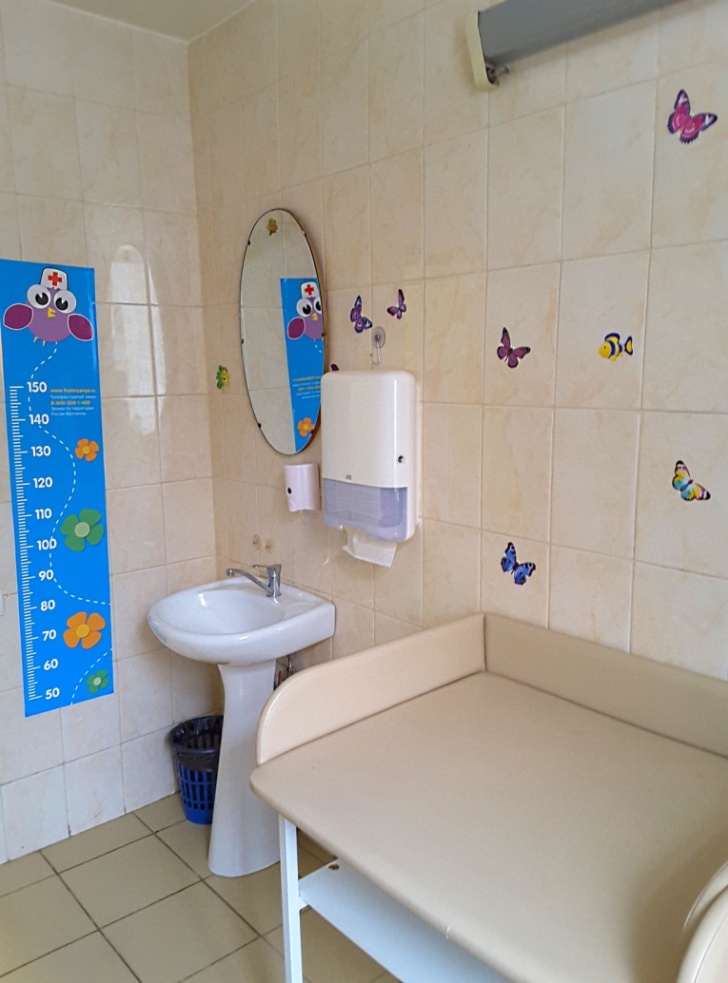 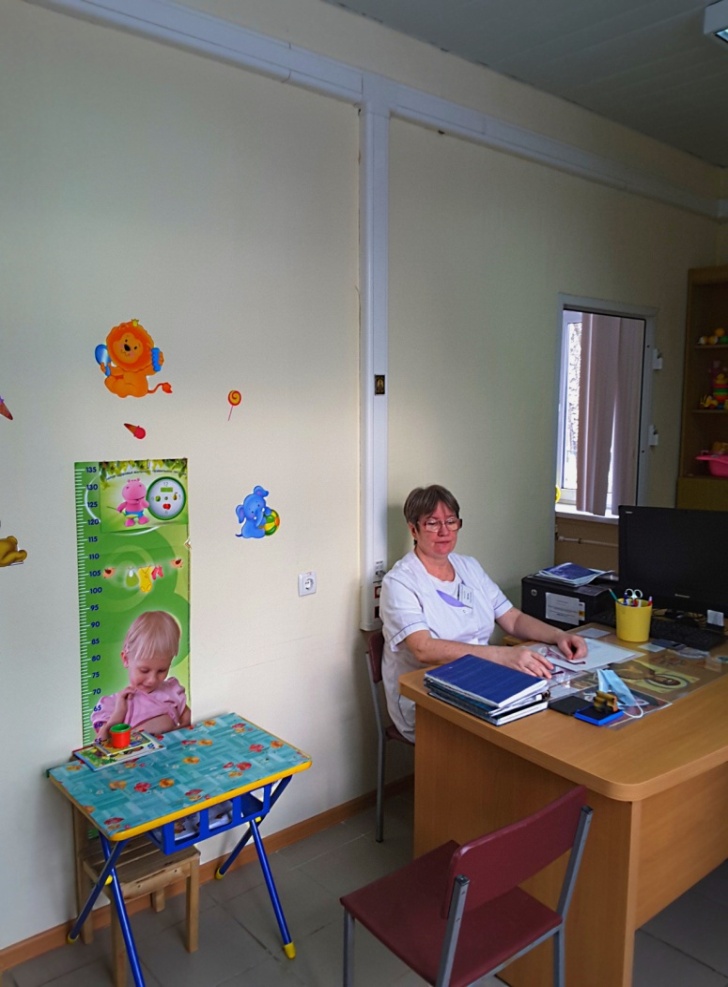 Фото зоны для кормления
Фото зоны для кормления
Филиал № 2
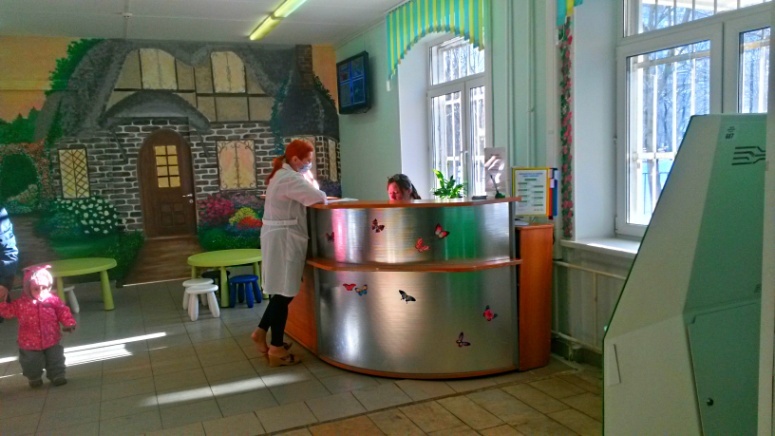 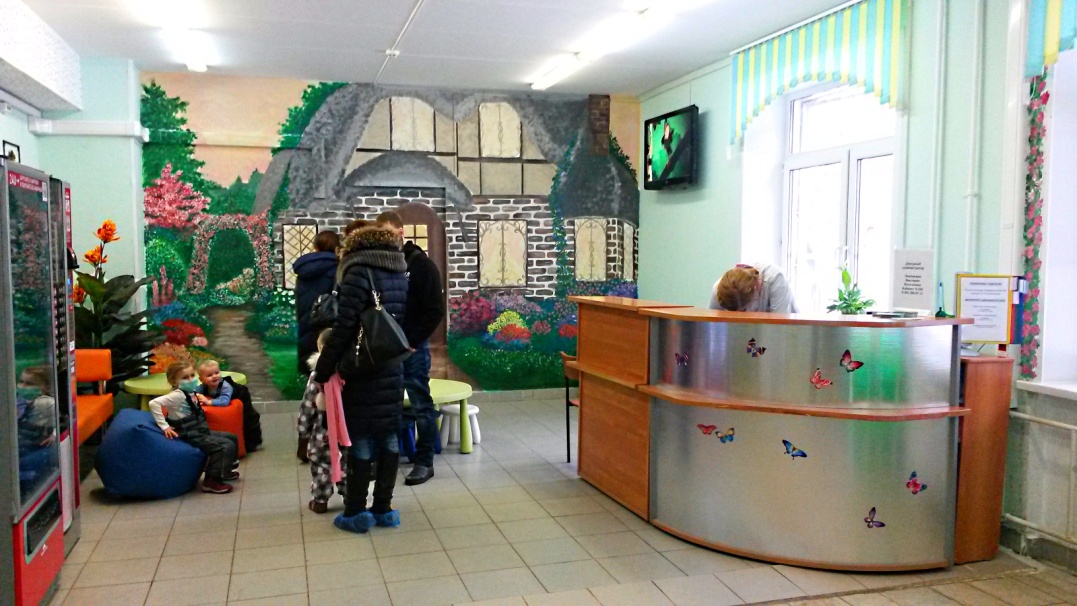 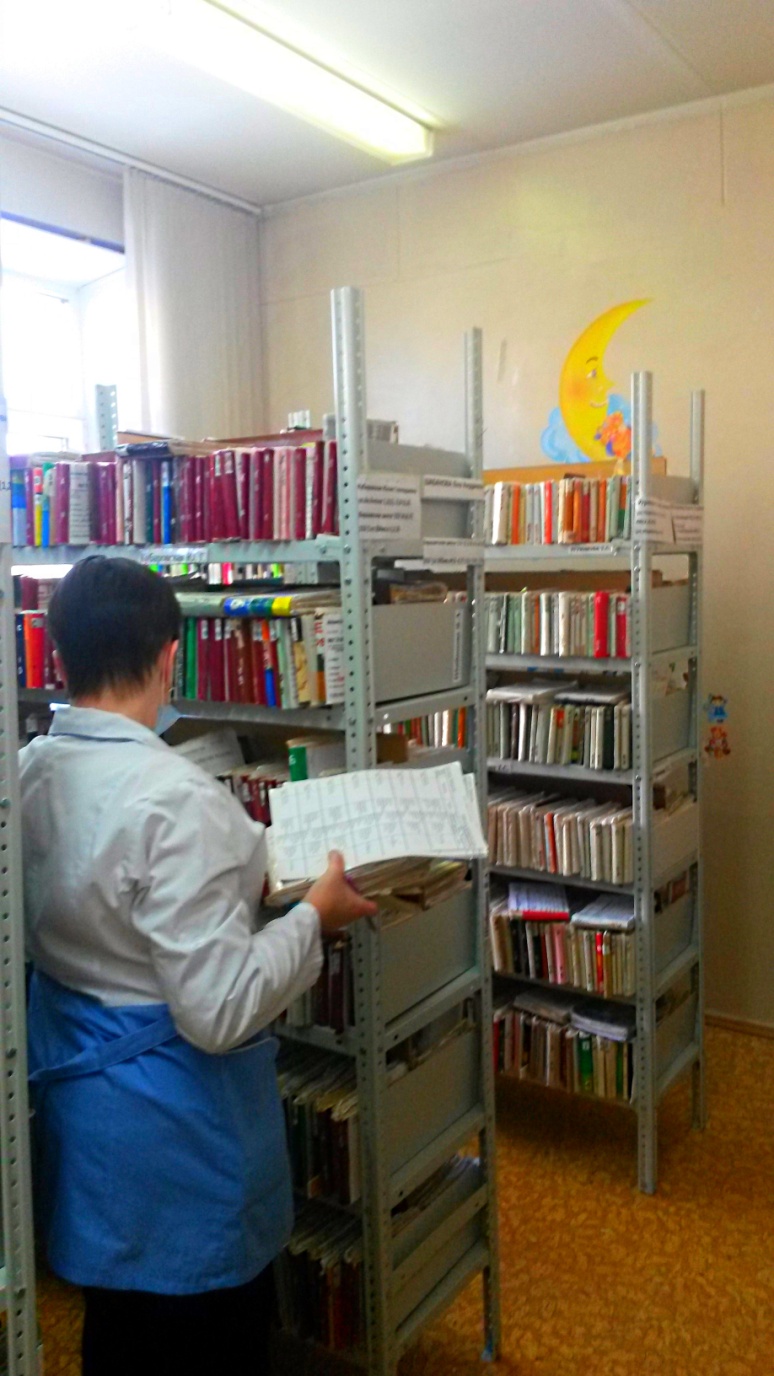 Картохранилице
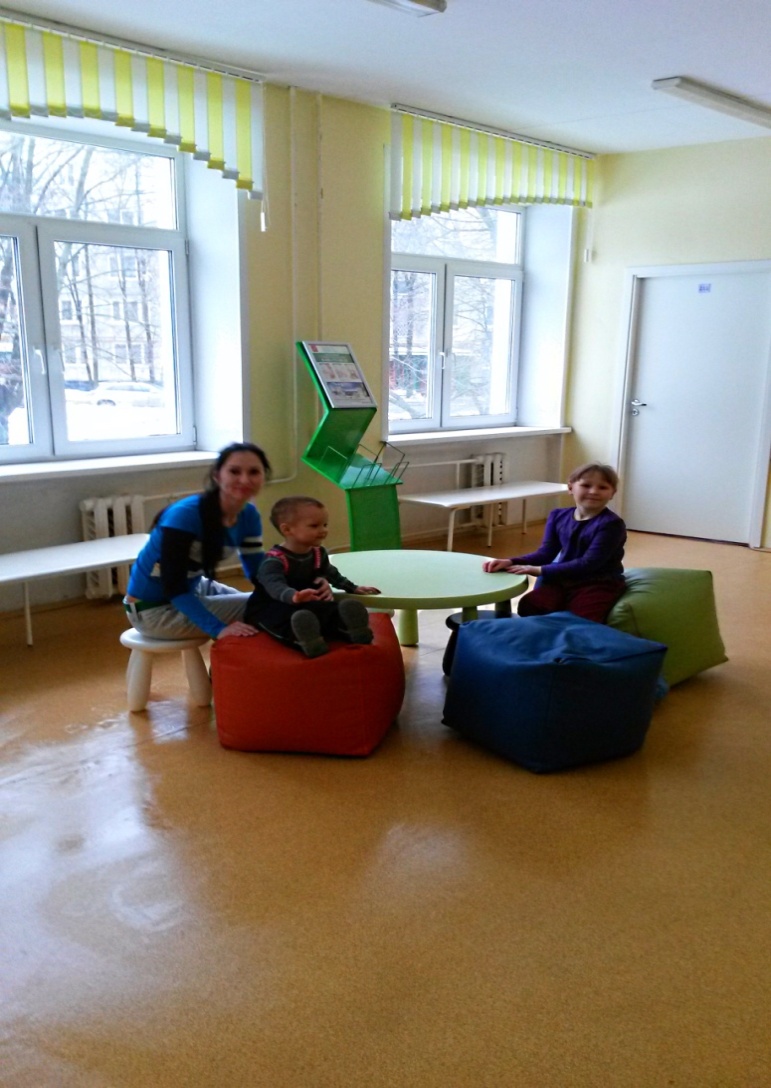 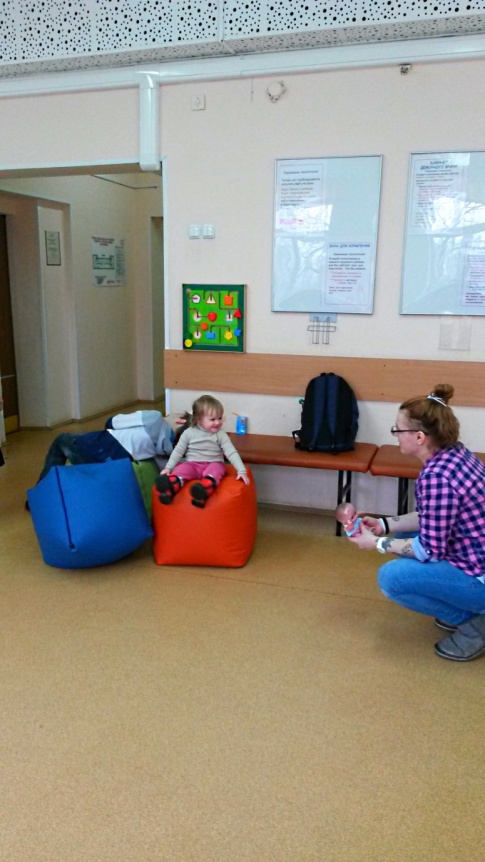 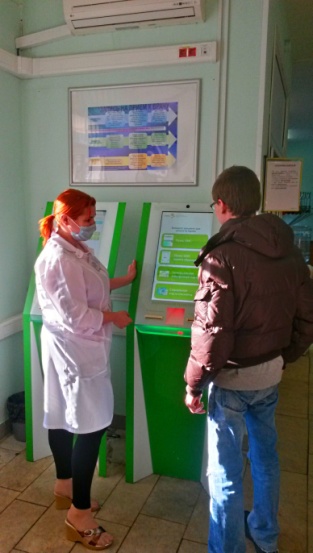 Игровая  зона и холл 2-го этажа
ГБУЗ « ДГП № 98 ДЗМ» оснащена новым современным оборудованием по Московскому стандарту оснащения поликлиник. Все рабочие места врачей-специалистов, участковых педиатров, администрации, обеспечены компьютерами, в кабинеты проведены структурно-кабельные сети, функционирует общегородская единая медицинская информационно-аналитическая система . 
С 2016 г. выписываются электронные рецепты, направления,  ведутся электронные карты пациентов, выписываются листки нетрудоспособности.
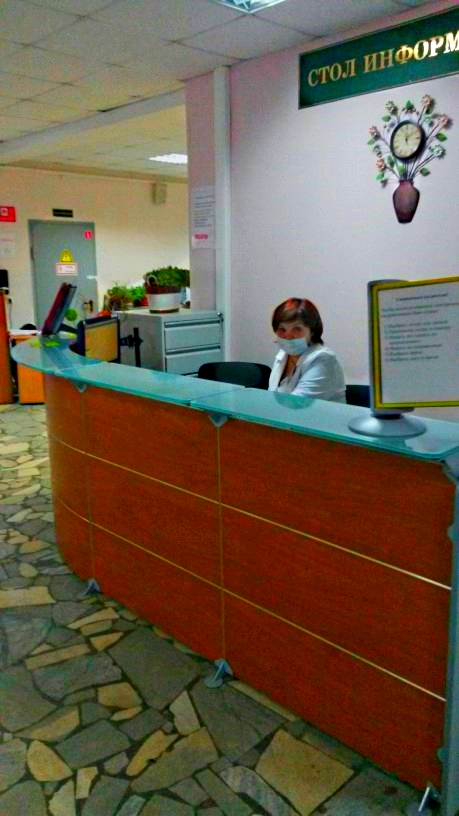 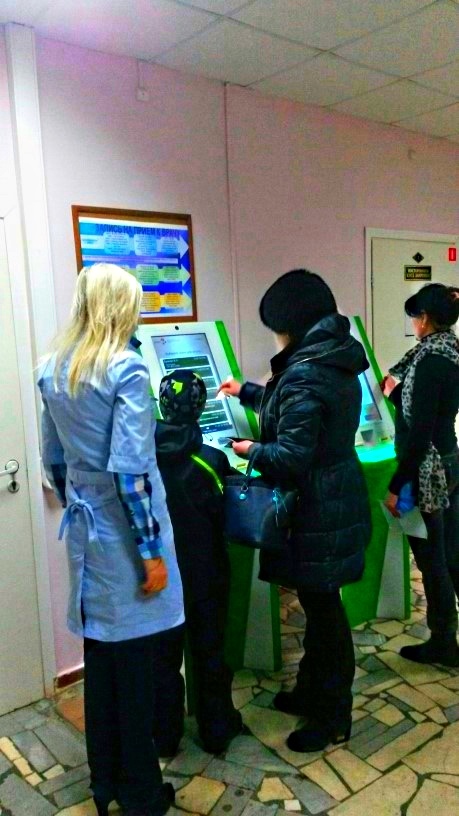 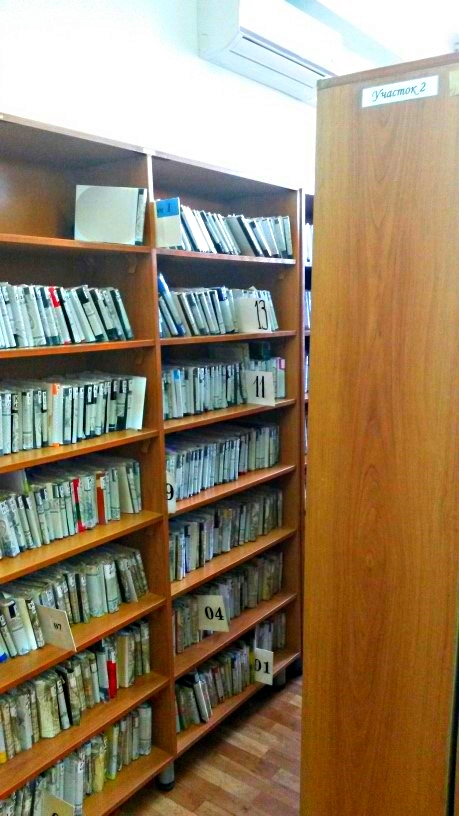 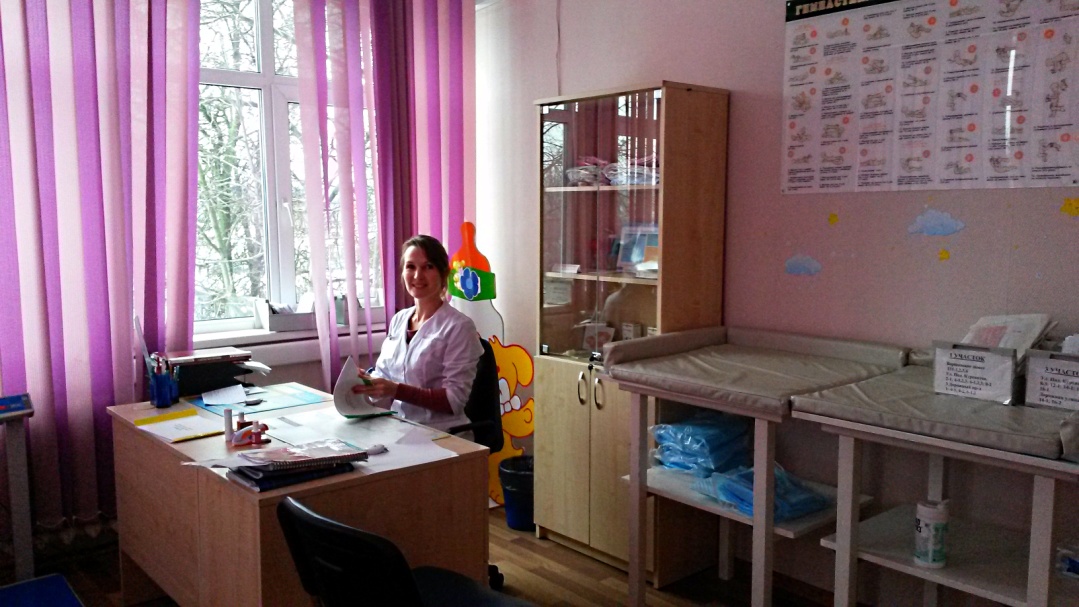 Комната здорового ребенка
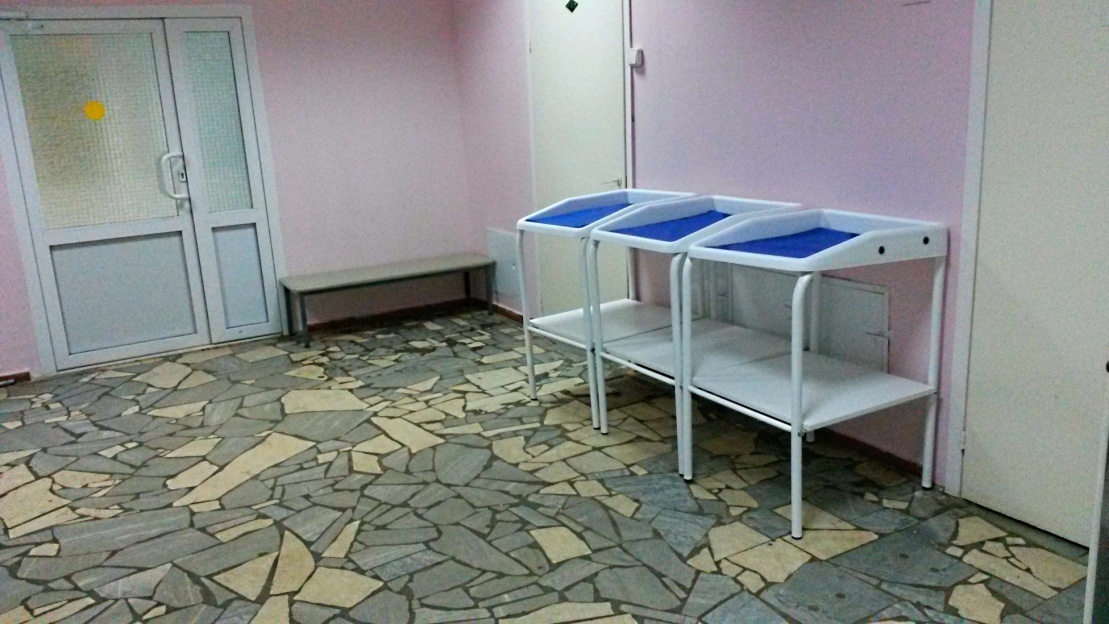 Картохранилище
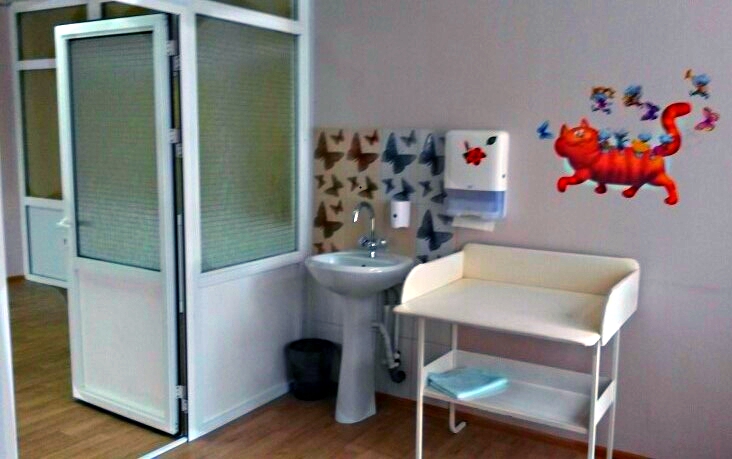 Холл 1-го этажа
Комната для кормления
[Speaker Notes: Картохранилище, комната для кормления, комната здорового ребенка]
Характеристика учреждения.
Под наблюдением детской поликлиники находятся 36250 (+3614) детей, в том числе до года  1958 человек ( -50 чел), 
подростков 6233 человек (+2229 чел.), инвалидов детства  592 человек (-6 чел). Организованное детское население  28158 человек (+1081 Чел), 
неорганизованное детское население  8092человека ( +2100 чел).
Карта  маршрутизации  пациента педиатрического  профиля  ГБУЗ  «ДГП  № 98  ДЗМ"
Повторное обращение
Пациент
I уровень
Участковый врач-педиатр
Первичное обращение
Запись к врачу:
портал госуслуг (pgu.mos.ru),
колцентр 8(495) 539-30-00, 
инфоматы в поликлинике, регистратура поликлиники
Врач-специалист I уровня, лабораторно-инструментальные исследования I уровня
Врач-специалист II уровня, лабораторно-инструментальные исследования II уровня
Врач-специалист III уровня, плановое обследование и лечение в условиях 
III уровня
СТРУКТУРА ТРЕХУРОВНЕВОЙ СИСТЕМЫ
II уровень:
III уровень:
I уровень:
Педиатрические участки (32)
Рентген кабинет
КДО стационаров
Кабинет профилактики
Отделение УЗ-диагностики
Процедурный кабинет
Отделения/кабинеты узких специалистов: акушер-гинеколог, кардиолог, ревматолог, уролог-андролог, аллерголог-иммунолог, нефролог, гастроэнтеролог, эндокринолог
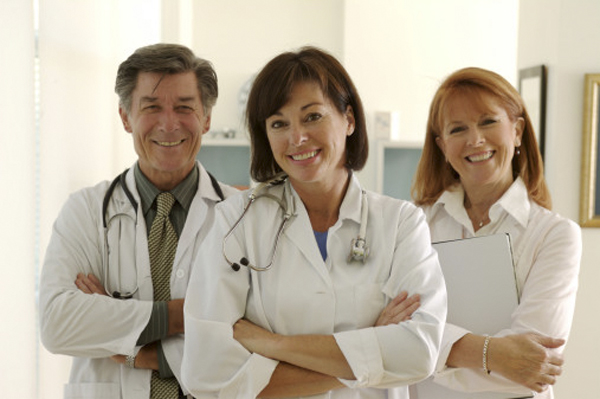 Неотложная помощь
Центр здоровья
Кабинеты врачей- специалистов (невролога, хирурга, ортопеда, офтальмолога, ЛОРа)
Отделение ФД
Кабинет охраны зрения
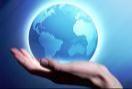 Кабинет функц.диагностики
ФТО
КДЛ
Функции трехуровневой системы:
II уровень:
III уровень:
I уровень:
Первичная медико-санитарная помощь
Первичная специализированная медицинская помощь
Консультативная помощь
Неотложная помощь
Принятие согласованных решений по направлению на стационарную специализированную помощь и ВМП
Организационно-методическая деятельность
Профилактика
Диспансеризация
Определение показаний для стационарной специализированной и высокотехнологичной медицинской помощи
Противоэпидемические мероприятия
Обеспечение услуг специалистов и диагностических исследований, отсутствующих в АЦ
ЭВН и направление на МСЭ
Направление больных в стационар, при необходимости – после дообследования
Реабилитация и отбор на санаторное лечение
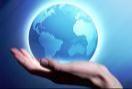 Сан.-просвет. работа
Рекомендации по лечению и диспансерному наблюдению пациентов
Ведение уч.-отчетной документации и анализ статистических данных
Кадровое обеспечение
Сертификат специалиста имеют все сотрудники.
Высшую  квалификационную категорию имеют 54 (+13) чел.  (49 %)  и  42 (+3)работников из числа среднего медицинского персонала (21,0 %).
Текучесть кадров с  01.01.2016г. по 01.12.2016г.
Анализ средней заработной платы за 2015-2016 г.г.
С 03.02. 2014 года в поликлинике ведется деятельность, приносящая доход. Оказываются платные  услуги населению, согласно перечня платных услуг, утвержденного Департаментом здравоохранения города Москвы. 

На платной основе в 2016 г. сделано 3234 посещений, заработано 5млн.280 тыс. руб.(-1 млн.2тыс.руб)
На территории поликлиники развернуто – 47 ДОУ с общим количеством детей 8956. Работают 27 школ с общим количеством детей – 19202. 
В 2016 году диспансеризацию прошли 99,4% .
Распределение по группам здоровья  учащихся школ
Результаты профилактических осмотров школьников, поступающих в первый класс школы
На основании наблюдений за указанный период, можно предположить, что в период  с 2014 - 2016 г.г. структура выявленной патологии у детей, оформляющихся в первый класс школы  
 I место -  заболевания органов дыхания ( хронический тонзиллит, аллергический ринит, бронхиальная астма;
II место -  заболевания  нервной системы 
III место -  заболевания  органов зрения ( спазм аккомодации, миопия, гиперметропия, астигматизм, косоглазие );
Структура заболеваемости в 2016 году
Развернут 31 педиатрический участок. Особенностью работы на участках является большая протяженность. Укомплектованность участковыми педиатрами составляет 97,8%. (1,6%)
Создание Центра Здоровья для детей последовательный шаг к укреплению здоровья будущих поколений.
В 2011 году в ДГП № 98 был открыт Центр Здоровья для детей. Приоритетным направлением работы центра является профилактика, диагностика заболеваний у детей. При посещении центра здоровья каждому обратившемуся проводится комплексное обследование, включающее: измерение роста и веса, тестирование на аппаратно-программном комплексе.
В центрах здоровья для детей ведет прием педиатр, стоматолог - гигиенист, определяется уровень здоровья детей, проводится электрокардиография, определение уровня сахара и холестерина в крови, исследование показателей, отражающих дыхательную функцию и возможное пристрастие к курению. При наличии письменного согласия законных представителей ребенка проводится анализ содержания алкоголя в крови, определение котинина и др. биологических маркеров наркотических веществ (алкалоидов).
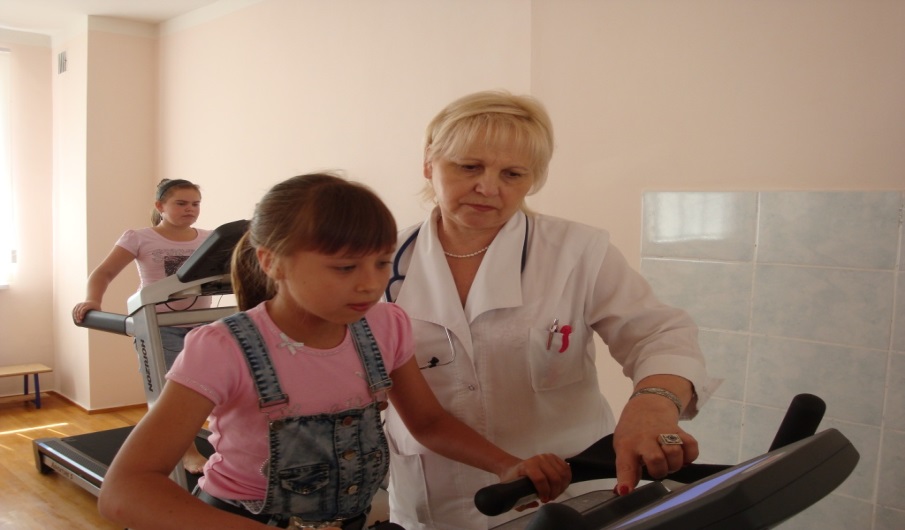 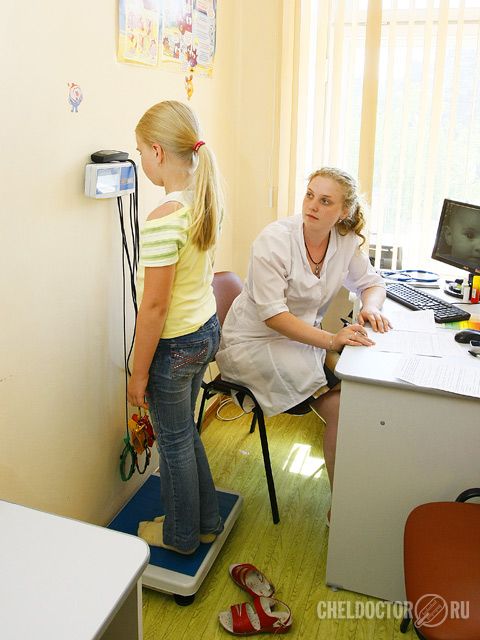 На каждого обследованного ребенка заполняется «Карта здорового образа жизни ребенка», которая может выдаваться на руки родителям (законным представителям).Проводимые исследования позволяют оценить уровень психофизиологического и соматического здоровья, функциональных и адаптивных резервов организма, оценить риски развития возможных заболеваний.При необходимости врач рекомендует динамическое наблюдение в центре здоровья с проведением повторных исследований в соответствии с выявленными факторами риска или наблюдение в кабинете медицинской профилактики, посещение занятий в соответствующих школах здоровья, лечебно-физкультурных кабинетах по программам, разработанным в центре здоровья.
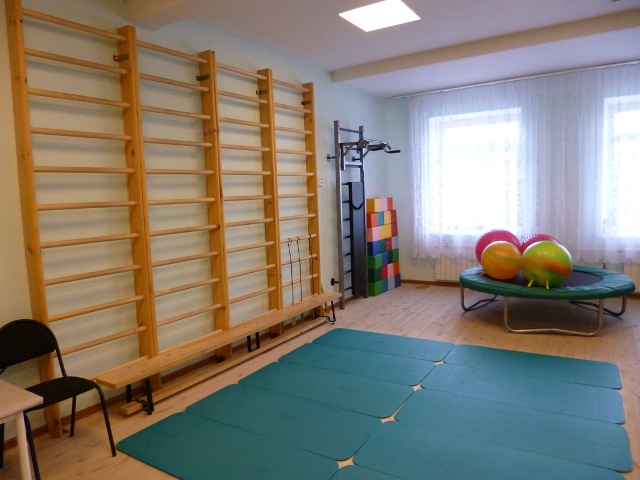 В структуру центра здоровья включены:
- кабинет медицинской профилактики
- кабинет тестирования на аппаратно-         
    программном компьютерном      
      диагностическом комплексе
- кабинет лабораторного обследования
- кабинет лечебной физкультуры
- кабинет школы здоровья
 - кабинет стоматолога – гигиенист
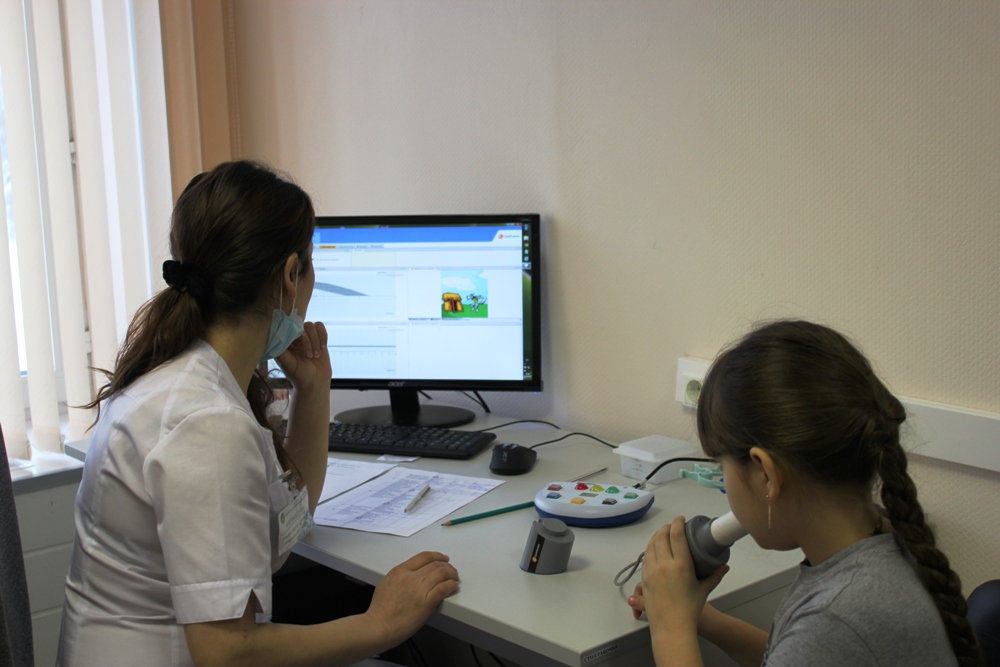 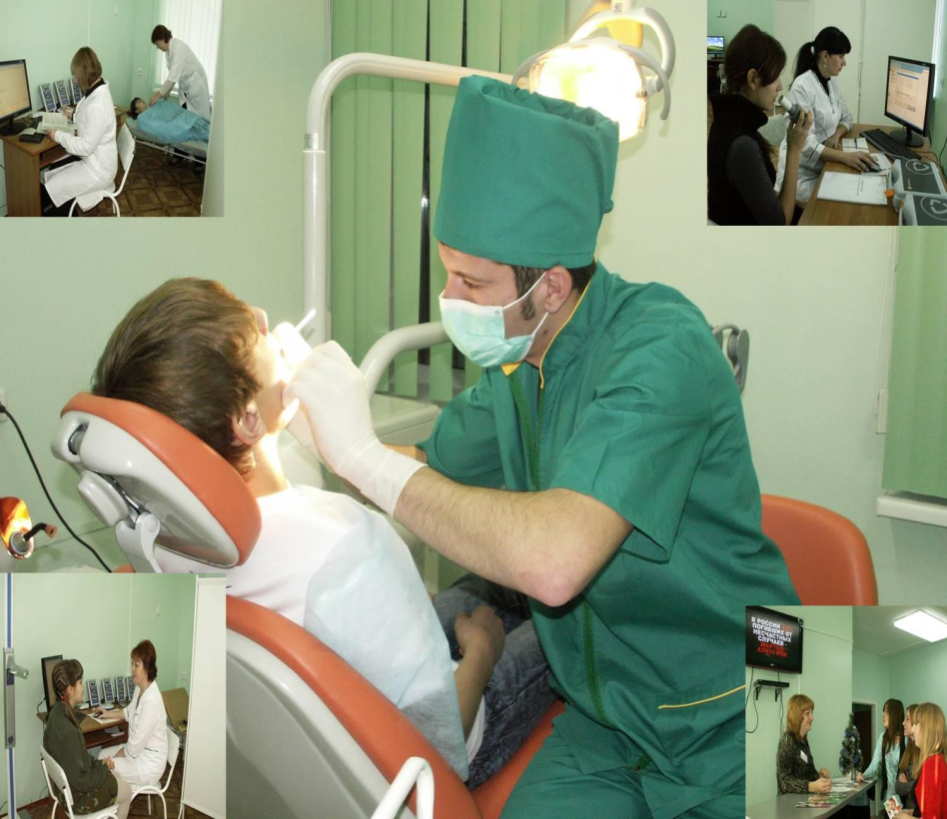 За 2016 год Центром  ЗдоровьяОбследовано  -  7003 (-42) ( ребенка  от 5 до 18 лет.Выявлено: -  Полностью здоров – 2666 чел.(-200) (38%)-  Белково-энергитическая недостаточность – 1562 чел. (+200) (22%)-  Повышенное содержание жира – 1609 (-215)(22 %)Ожирение (10%)(+5%), гиперхолестеринемия (8%) (-1%), и т.д.Число детей, обученных основам здорового образа жизни 4968(+25).  Обученных в «школах» здоровья – 865(+23) чел.: - для пациентов с артериальной гипертензией – 169 (+5) чел.,- с заболеванием суставов и позвоночника 149 чел, - с бронхиальной астмой 152 чел, с сахарным диабетом 200(+15) чел., - в школе здорового образа жизни 195 чел (+3). Проведено1 массовое мероприятие « Борьба с лишним весом». Участвовали в мероприятии 64 (+16 чел.) детей.
В рамках Подпрограммы «Здоровый образ жизни» Подпрограммы «Столичное здравоохранение»  в ГБУЗ «ДГП № 98 ДЗМ» проведены следующие мероприятия:   - День открытых  дверей в рамках Подпрограммы «Здоровый образ жизни» - Лекции в образовательных учреждениях на тему: «Борьба с лишним весом» - Лекции среди подростков на тему: «Борьба с курением»- Лекции в образовательных учреждениях на тему: «Профилактика инфекционных заболеваний и гриппа»
Работа врачей медицинской организации
В 2016 году количество посещений к врачам составило: 546521, что составило 100% выполнения Территориальной программы государственных гарантий бесплатного оказания гражданам медицинской помощи в городе Москве на 2016 г.
Из общего числа посещений сделано по поводу  заболеваний – 162548;
Посещения в неотложной форме – 9750;
Активные - 45291;
Патронажи – 7544;
Посещения с профилактической целью – 301878.
На санаторно-курортное лечение направленно – 815 человек.
В медицинской организации состоит на учете – 592 детей-инвалидов, диспансеризацию прошли 100 % детей.
Хирургическая работа в медицинской организации
Число проведенных операций – 131,(+27)
 из них на коже и подкожной клетчатке – 131.
Деятельность физиотерапевтического отделения
Число лиц, закончивших лечение – 12300,
 Число отпущенных процедур – 123006.
 В кабинете ЛФК прошли лечение 974 чел. (+16)
Работа диагностических отделений.
Проведено 5544 рентгенодиагностических исследований;
-  72901 ультразвуковых исследований;
-  49969 исследований по функциональной диагностике.
Деятельность лаборатории
Проведено исследований 681089. (+128)
Из них гематологических 328341, (+100)
биохимических 
9075, (-28)
Коагулологических
 4000. (-42)
Вакцинопрофилактика
В декретированные сроки процент выполнения плана профилактических прививок составил 99,2 %. Против гриппа привито 18580 (+1568) человек.
Задачи по совершенствованию организации медицинской помощи детскому населению на 2016 год.
Усилить работу с инвалидами детства по выполнению индивидуальных программ реабилитации лекарственным  обеспечением и санаторно-курортным лечением. 
Усилить профилактическую работу на базе дошкольно-школьных учреждений с целью профилактики снижения заболеваемости.
Активнее направлять детей в санатории округа.
Систематически проводить обучающие семинары врачей педиатров с привлечением специалистов для улучшения качества обслуживания детского населения.
Продолжить работу по комплектованию поликлиники врачебными кадрами и средним медицинским персоналом.
Продолжить работу по укреплению материально-технической базы поликлиники.
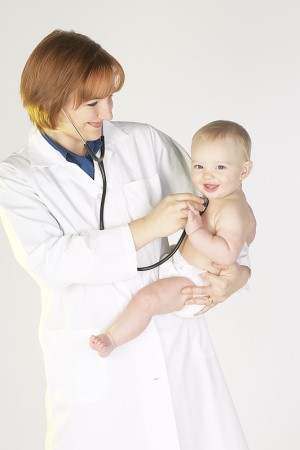 СПАСИБО ЗА ВНИМАНИЕ!
43